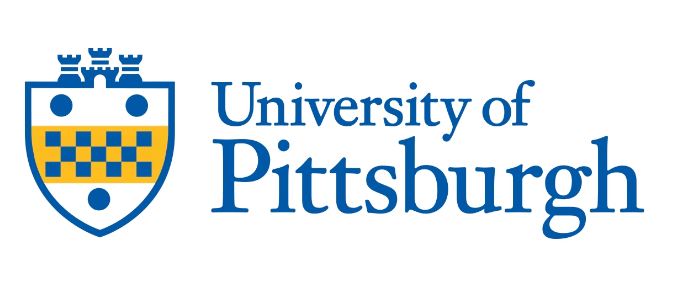 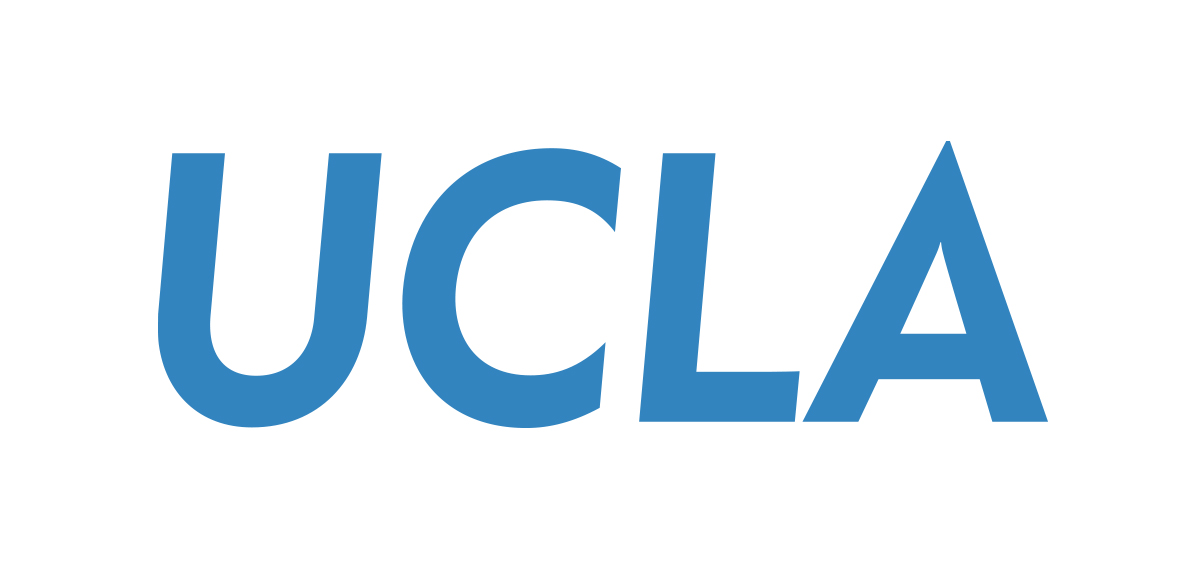 Mocha: Multinode Cost Optimization in Heterogeneous Clouds with Accelerators
Peipei Zhou, Jiayi Sheng, Cody Hao Yu, Peng Wei, Jie Wang, Di Wu, Jason Cong 
peipei.zhou@pitt.edu
[Speaker Notes: Hi everyone, My name is Peipei Zhou. I’m glad to present our work Mocha. Mocha stands for Multinode Cost Optimization in Heterogeneous Cloud with Accelerators. This is the work that I had been working on when I was a PhD student at UCLA. Currently, I am serving as  tenure-track assistant professor at University of Pittsburgh, Electrical and Computer Engineering department.]
Application Domain: DNA/RNA Genome Analysis Toolkit
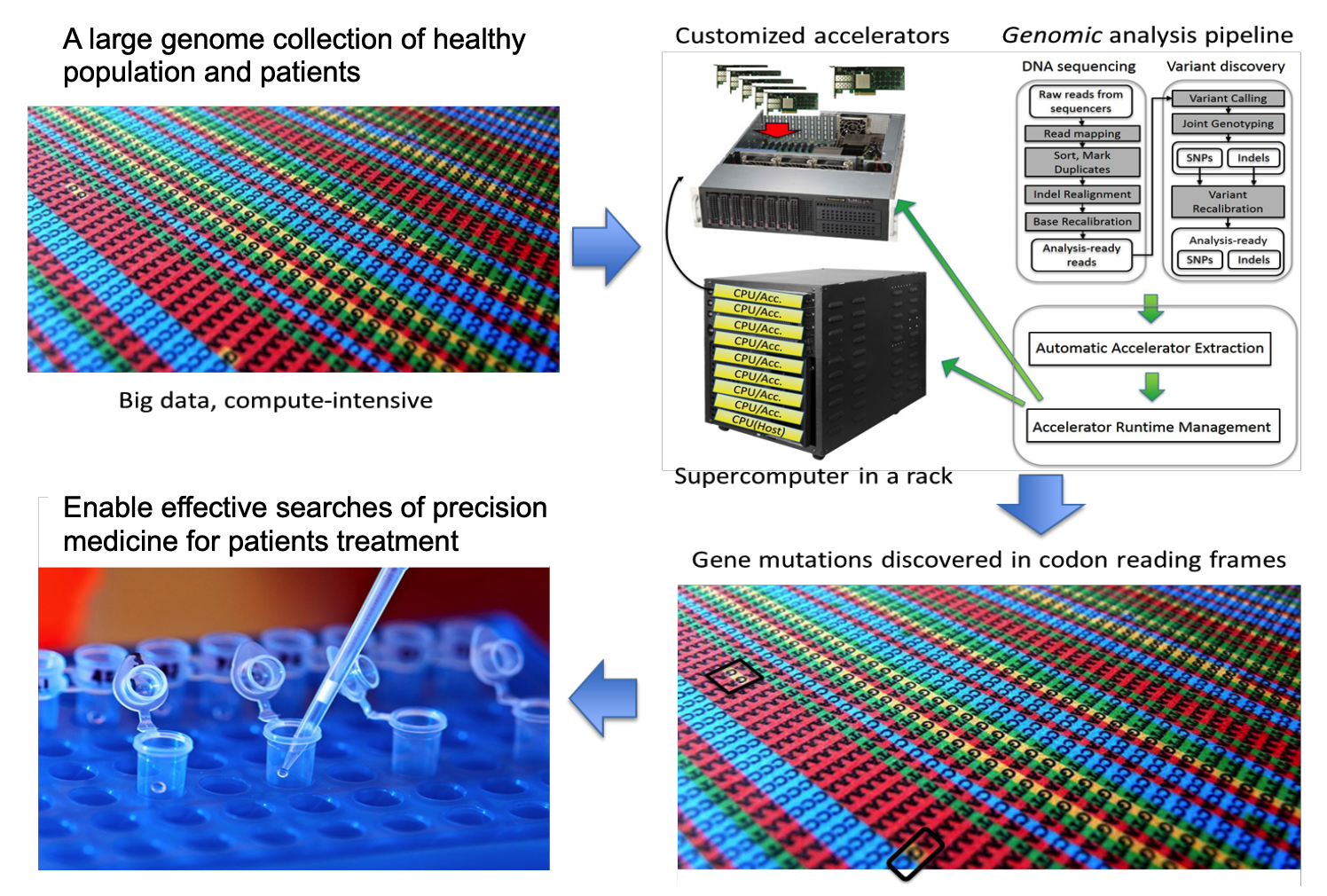 [Speaker Notes: In this work, we use genome analysis toolkit (GATK) as application driver where FPGA accelerator achieve huge kernel speedup due to the massive parallelism and huge computation intensity.]
Motivation: How Does Using FPGA Accelerators Impact an Application’s Out-of-Pocket Cost in Public Cloud Services?
From CPU solution  -> CPU + FPGA  for HTC on AWS Cloud
Latency improves 1.60x 
Cost 2.58x
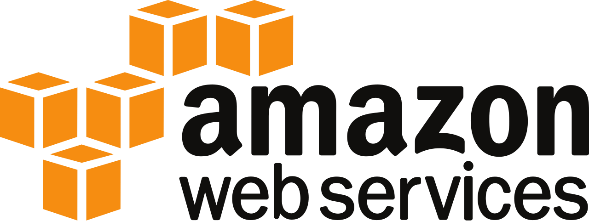 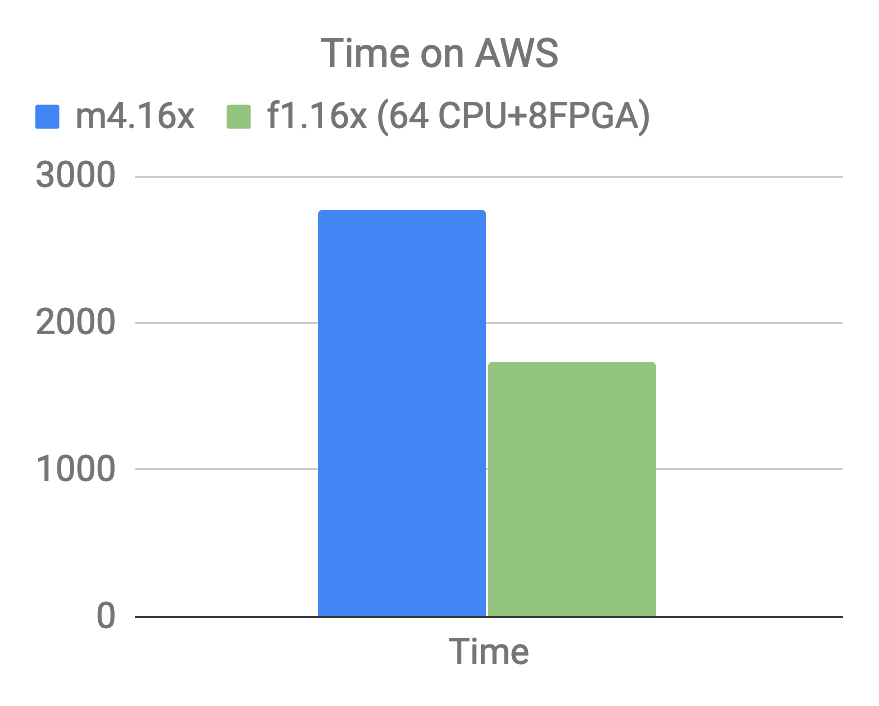 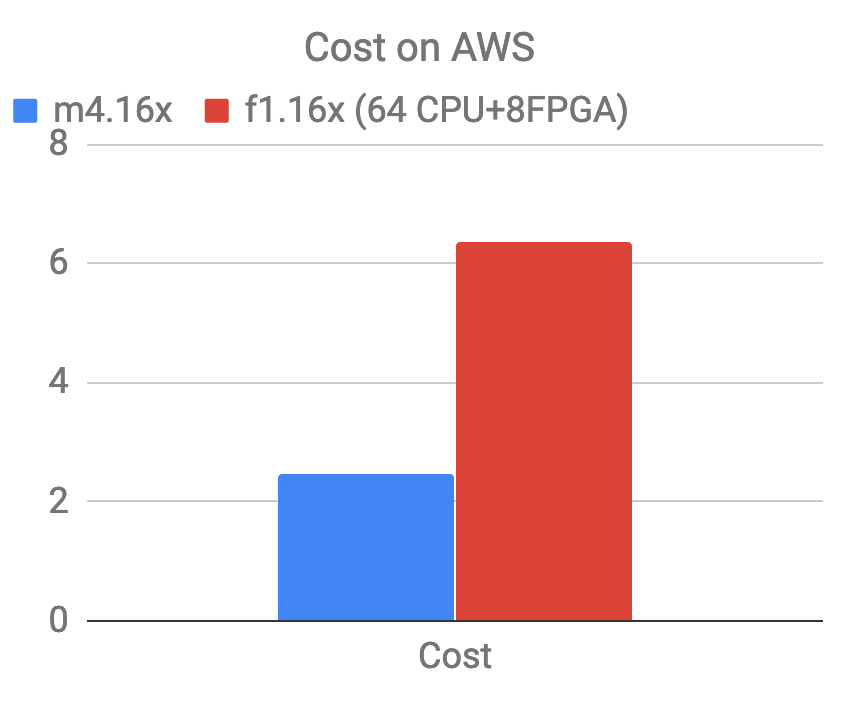 [Speaker Notes: When we deploy the accelerator in public cloud, one of the key questions arise is that: how does using FPGA accelerators impact an application’s out-of-pocket cost in public cloud services, such as Amazon web service, google cloud or Huawei cloud.It turns out using FPGA usually brings in benefit in getting a smaller runtime, however, it does not guarantee cost savings. For example, when we deploy HTC, one key application in GATK, in AWS cloud by using FPGA accelerator, the latency improves by 1,6x, however, as shown in the right chart, the cost improves by 2.6x.]
Motivation: How Does Using FPGA Accelerators Impact an Application’s Out-of-Pocket Cost in Public Cloud Services?
From CPU solution  -> CPU + FPGA  for Mutect2 on Huawei
Latency improves 1.49x 
Cost 1.16x
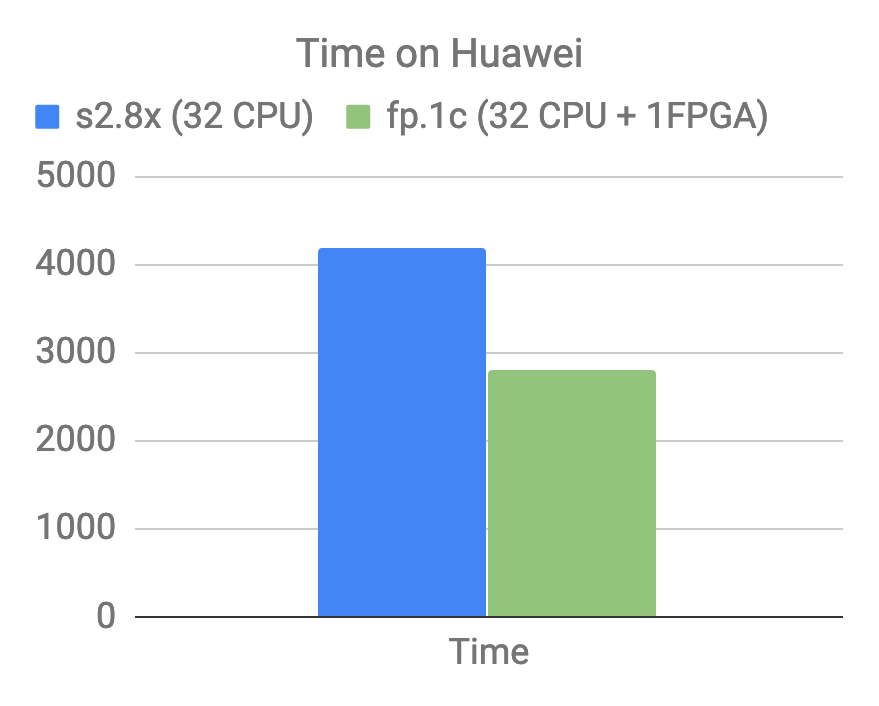 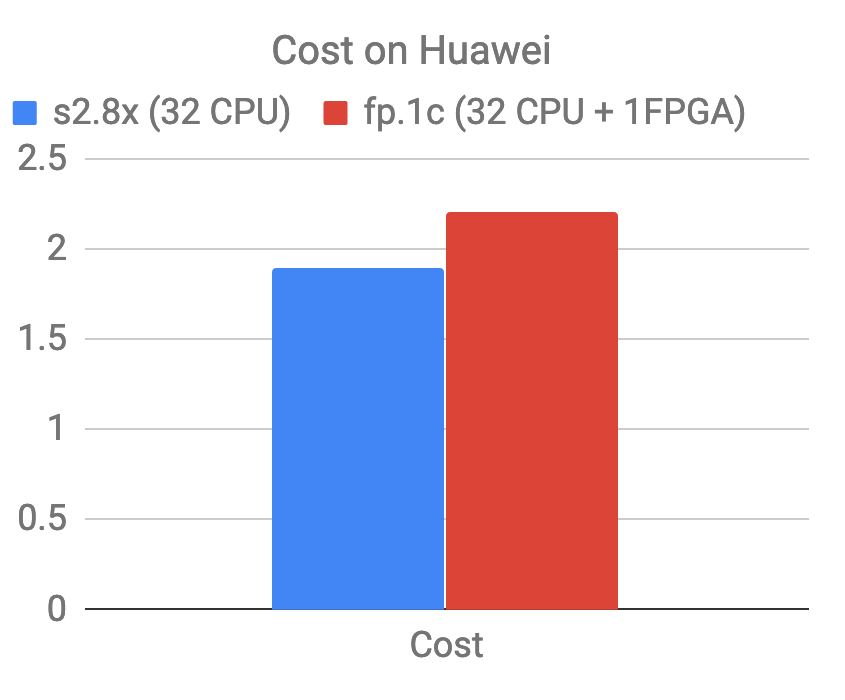 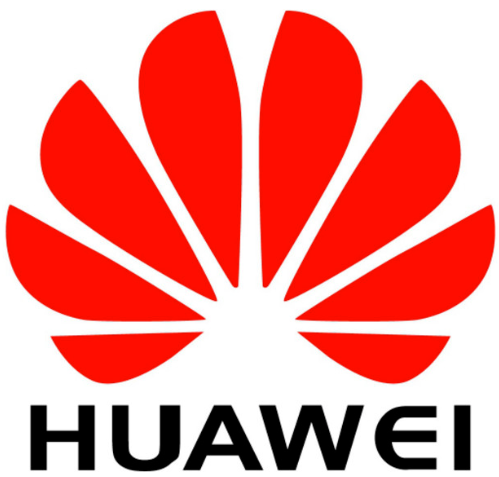 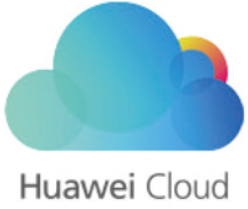 [Speaker Notes: Similarly, when we deploy Mutect2, another key application in GATK in Huawei cloud with FPGA accelerator, the latency improves by 1.5x, however, the cost increased by 1.16x.]
Why?
FPGA is not cheap in public cloud
AWS, 1 FPGA  =  25 vCPU  in price
Huawei, 1 FPGA = 23 vCPU in price



Amdahl’s law 
the theoretical speedup is always limited by the part of the task that cannot benefit from the improvement.
For HTC, PairHMM kernel takes 39% 
Application speedup is bounded by  1/(1-0.39) = 1.63
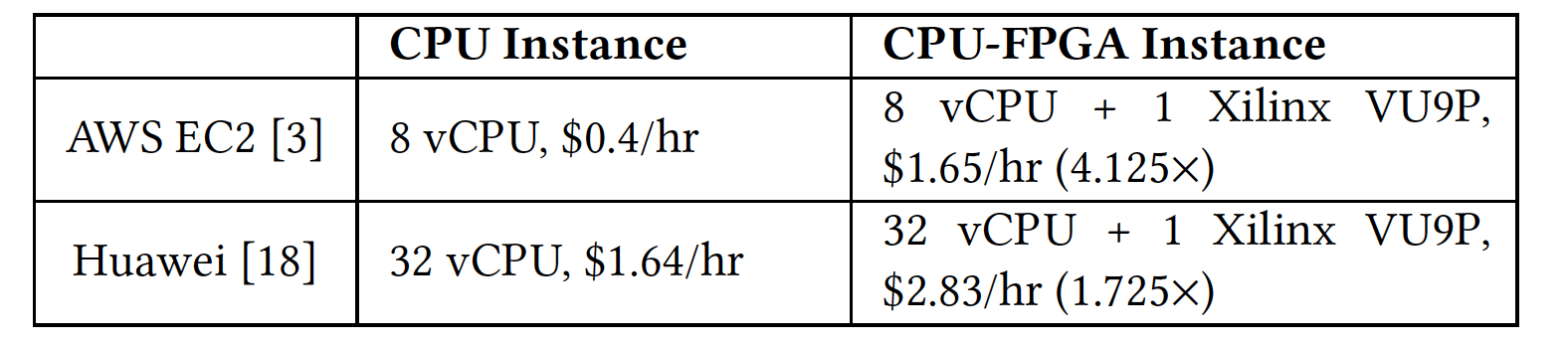 [Speaker Notes: Why is that? Firstly, FPGA is not cheap in public cloud. In AWS, 1 FPGA is priced at around 25 CPU cores. In Huawei cloud, 1 FPGA is priced at 23 CPU. However, due to the Amdahl’s law, theoretical speedup is always limited by the part of the task that cannot benefit from the improvement. For example, in HTC, pairHMM kernel that can be accelerated takes only 39% of the whole application. The application speedup is thus bounded by 1.6x. 
In this case, The CPU-FPGA instance is priced at 4x more than pure CPU instances, and what users pay for FPGA dose not brings throughput improvement in return.]
Challenges
Applications are different
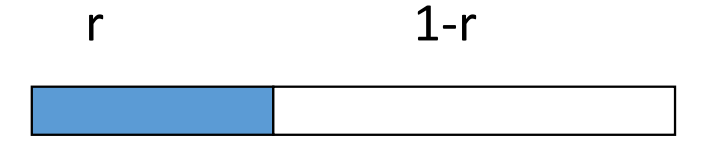 BWA, Samtools, GATK3.6 are all single node, multi-thread program
BWA, Samtools in C, GATK3.6 in Java
[Speaker Notes: And this applies to different application where the accelerated portion ratios are different, and accelerator speedup are different.]
Performance Model on CPU-FPGA Platform
“Well Matched” FPGA vs CPUs
e.g. r = 0.5, S = 8, P = 8
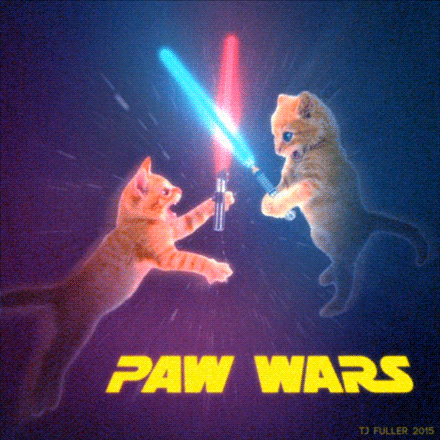 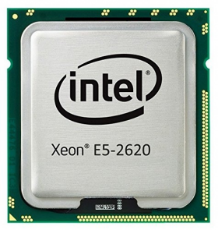 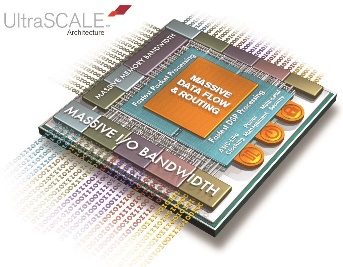 [Speaker Notes: In order to model and optimize the cost when deploying FPGA accelerators. We summarize three cases in CPU-FPGA platform. The first one is well match FPGA and CPU where the throughput of CPU cores and FPGA accelerators match each other.]
Performance Model on CPU-FPGA Platform
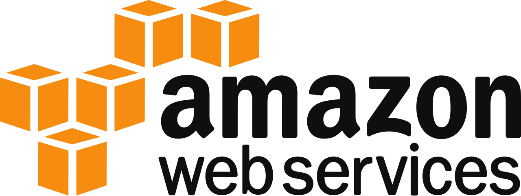 Fast FPGA
e.g. r = 0.39, 1-r/r = 1.56, S = 40, P’ = 64P = 8,
Leave 1-8/64 = 87% FPGA resource idling, Waste!
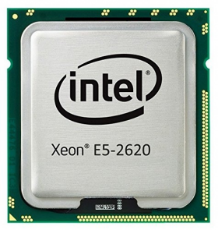 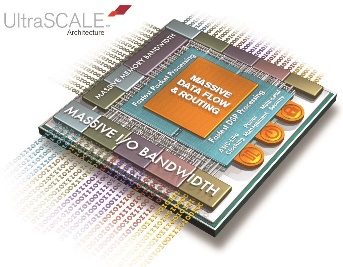 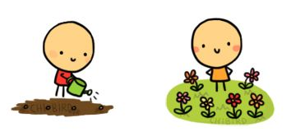 [Speaker Notes: The second case is fast FPGA. Where the FPGA resource is not fully utilized and wait for CPU to either produce the data or consume the data.]
Performance Model on CPU-FPGA Platform
Slow FPGA
e.g. r = 0.83, 1-r/r = 0.2, S = 40, P’ = 8 P = 32,
Leave 32-8 = 24 CPU cores idling, Waste!
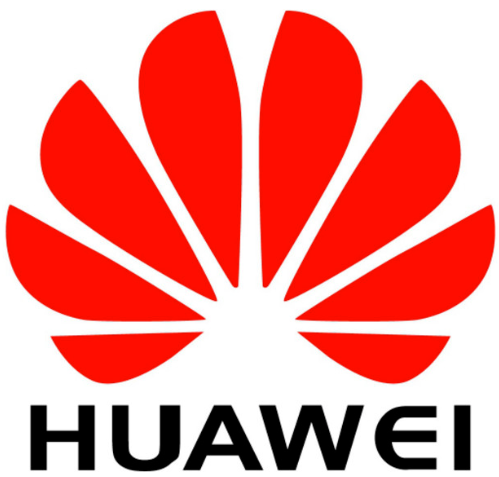 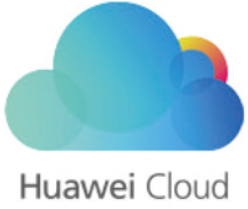 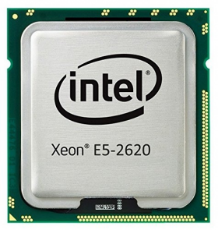 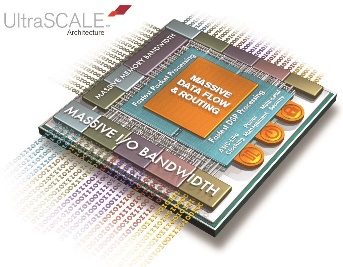 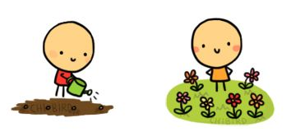 [Speaker Notes: The third case is slow FPGA. Where the CPU resource is not fully utilized and wait for FPGA to either produce the data or consume the data.For the 2nd and 3rd cases, either FPGA or CPU is not fully utilized and the allocated resource is wasted.]
Proposed Optimization for Fast FPGA: Sharing FPGA among Instances
Matching throughput of CPUs and FPGAs
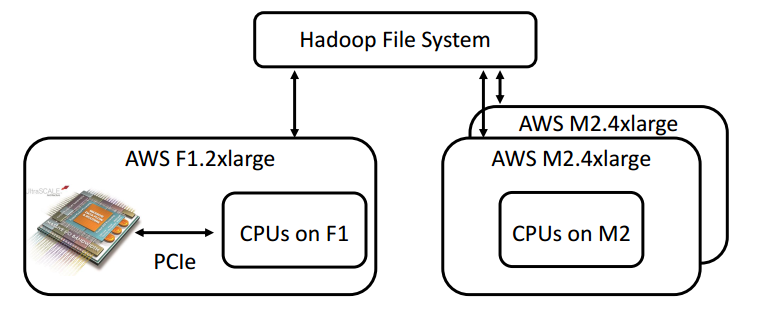 Network
network
network
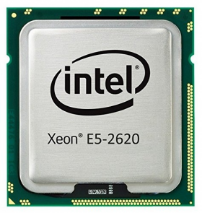 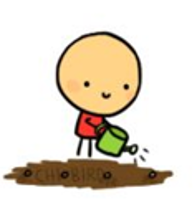 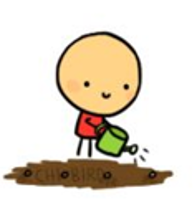 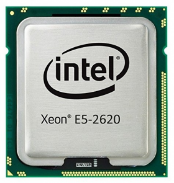 [Speaker Notes: To optimize the second case, we propose to launch more CPU nodes to fully utilize the FPGA nodes to match the throughput of CPUs and accelerators.]
Proposed Optimization for Slow FPGA: Co-execution of FPGA+CPU
Partial Offload: Co-execution of FPGA + CPU
M1 tasks: Offload acceleratable kernels to FPGAs
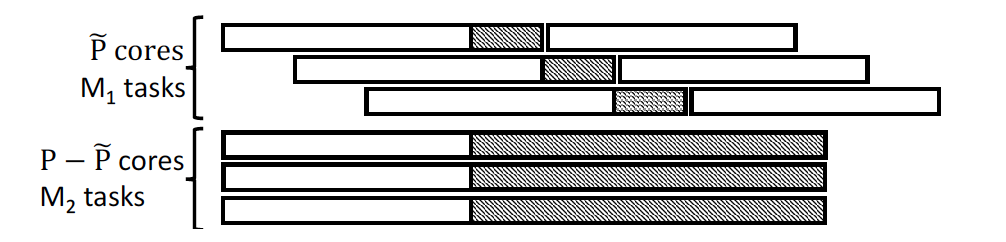 M2 tasks: Instead of offload, schedule to CPUs
[Speaker Notes: To optimize the third case, we propose to offload accleratable kernels back to CPUs to keep CPU resources fully utilized instead of waiting for the offloaded tasks to be finished on FPGA.]
Mocha: Multinode Optimization of Cost in Heterogeneous Cloud with Accelerators
1: Profiling r + Speedup S -> Matching Core Number, P’
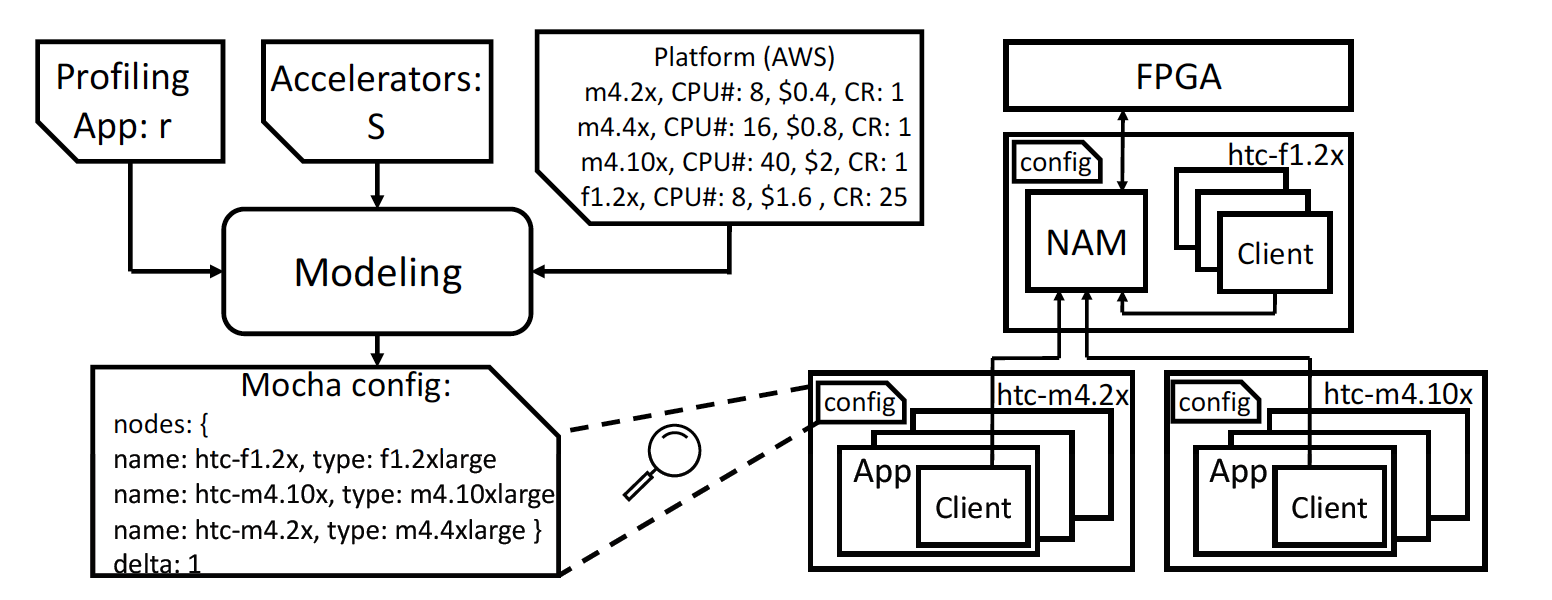 3. Mocha RuntimeCPU clients <-> NAM <-> Accelerator
2. Setting up cluster
HTC on AWS, P’ = 64
Instances: f1.2x: 8, m4.10x: 40, m4.4x: 16
[Speaker Notes: We integrate these optimization techniques and propose Mocha as shown here. Mocha first use app profiling and accelerator speedup to calculate the optimal CPU/FPGA resource allocation schemes, then setup the cluster and request the resources on public cloud. Mocha runtime launches node accelerator manager to communicate with CPU clients and FPGA accelerators to fully balance the workload.]
Optimization Results
HTC on AWS EC2
Latency improves 1.60x -> 1.58x, almost same performance
Cost 2.58x  ->  0.93x, cost efficiency improvement: 2.77x
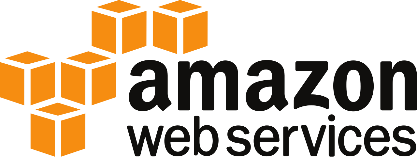 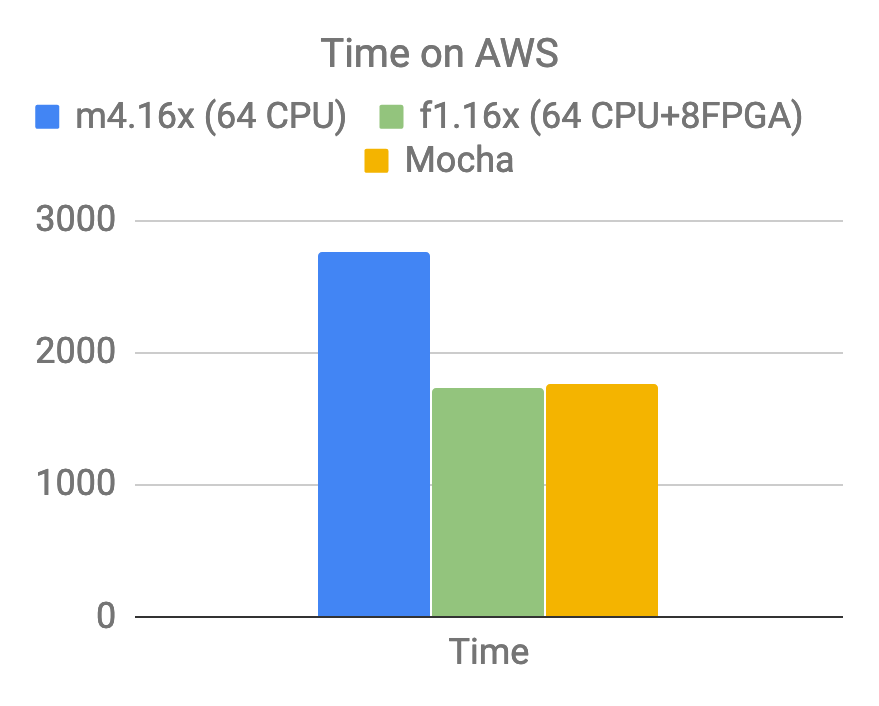 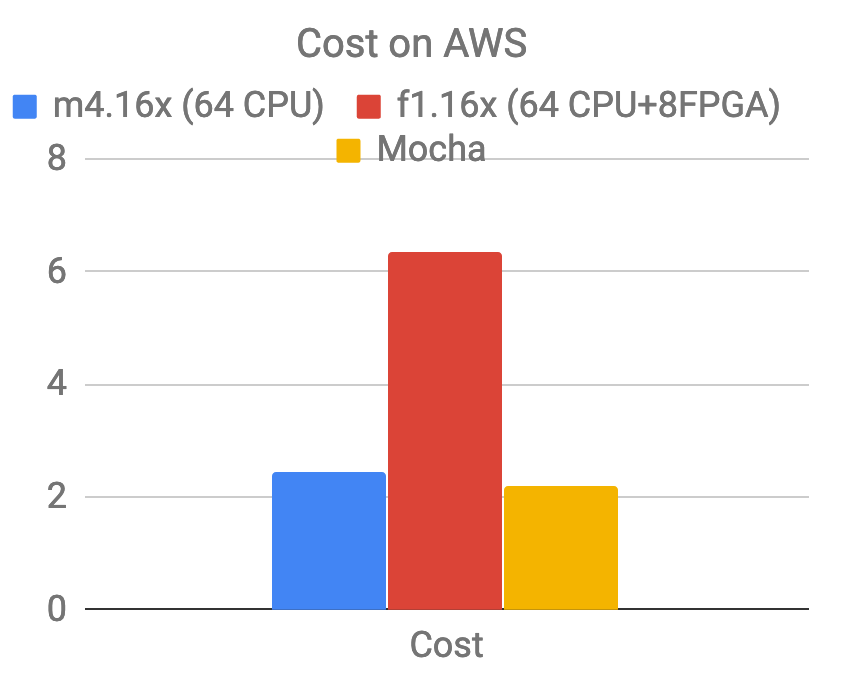 f1.16x (64 CPU+8FPGA) ->f1.2x + m4.16x (64 CPU +1 FPGA)
Make more use of 1 FPGAs
[Speaker Notes: By using Mocha, we bring down the cost by deploying FPGA in AWS by 2.77x with less than 5% performance degradation for HTC applications]
Optimization Results
Mutect2 on Huawei Cloud
Latency improves 1.49x -> 2.27x, performance improvement: 1.5x
 Cost 1.16x -> 0.76x, cost efficiency improvement: 1.5x
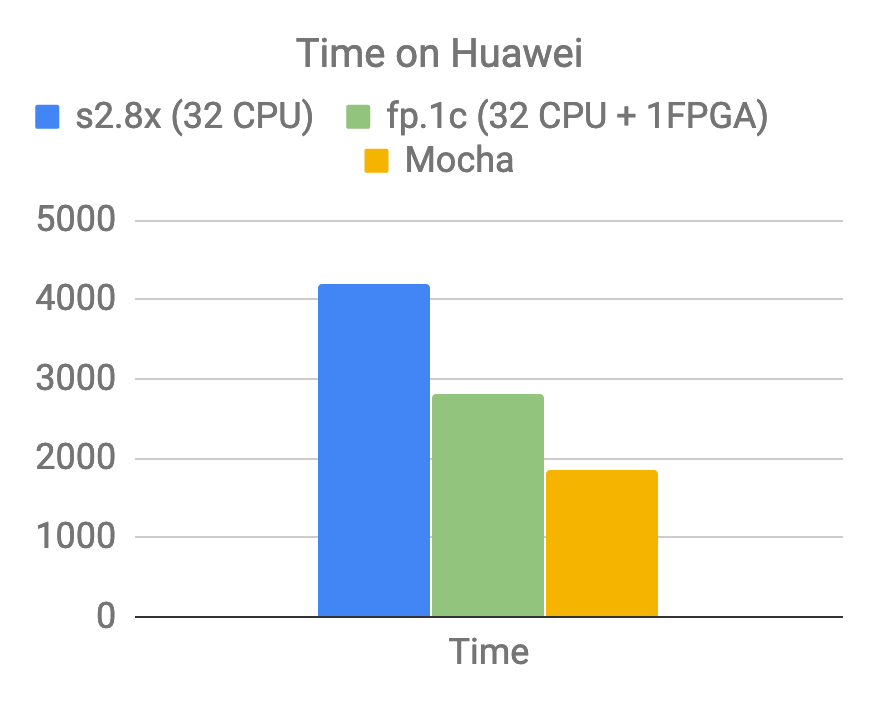 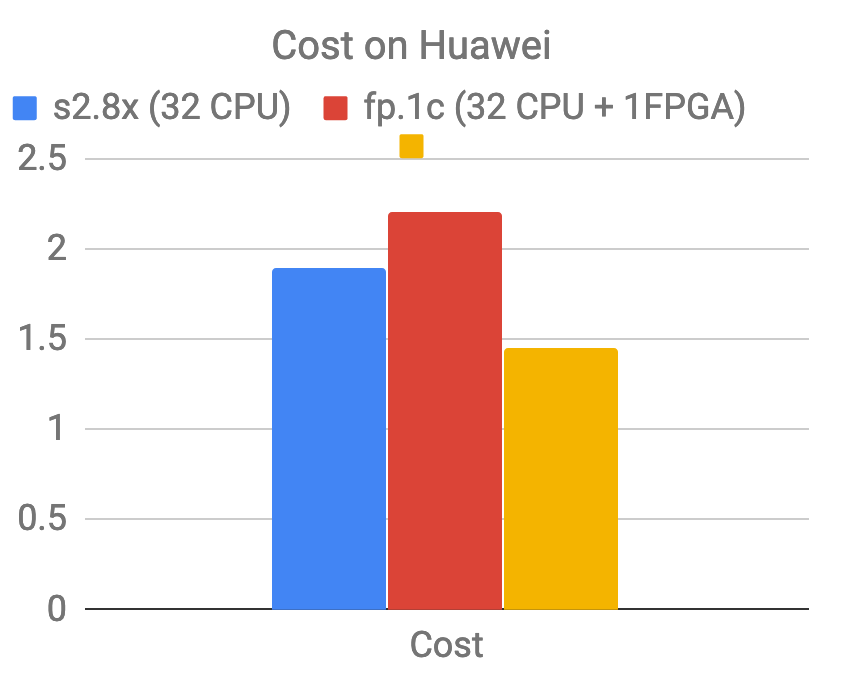 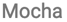 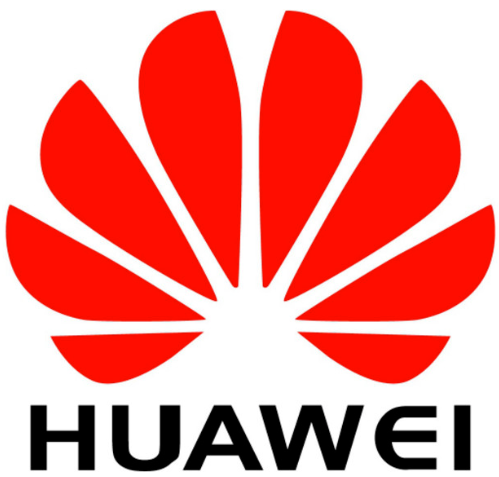 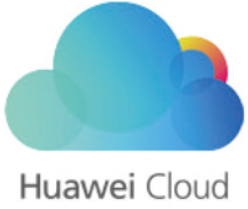 Effective CPUs: 8 -> 32, Make more use of CPUs
[Speaker Notes: In Huawei Cloud, we bring down the cost by deploying FPGA by 1.5x with 1.5x speedup in the application runtime. In conclusion, Mocha provides an optimal CPU/FPGA resource allocation in terms of cost in public cloud.
If you are interested in knowing more about Mocha, please don’t hesitate to email me and I am more than happy to answer. Thank you for your time!]